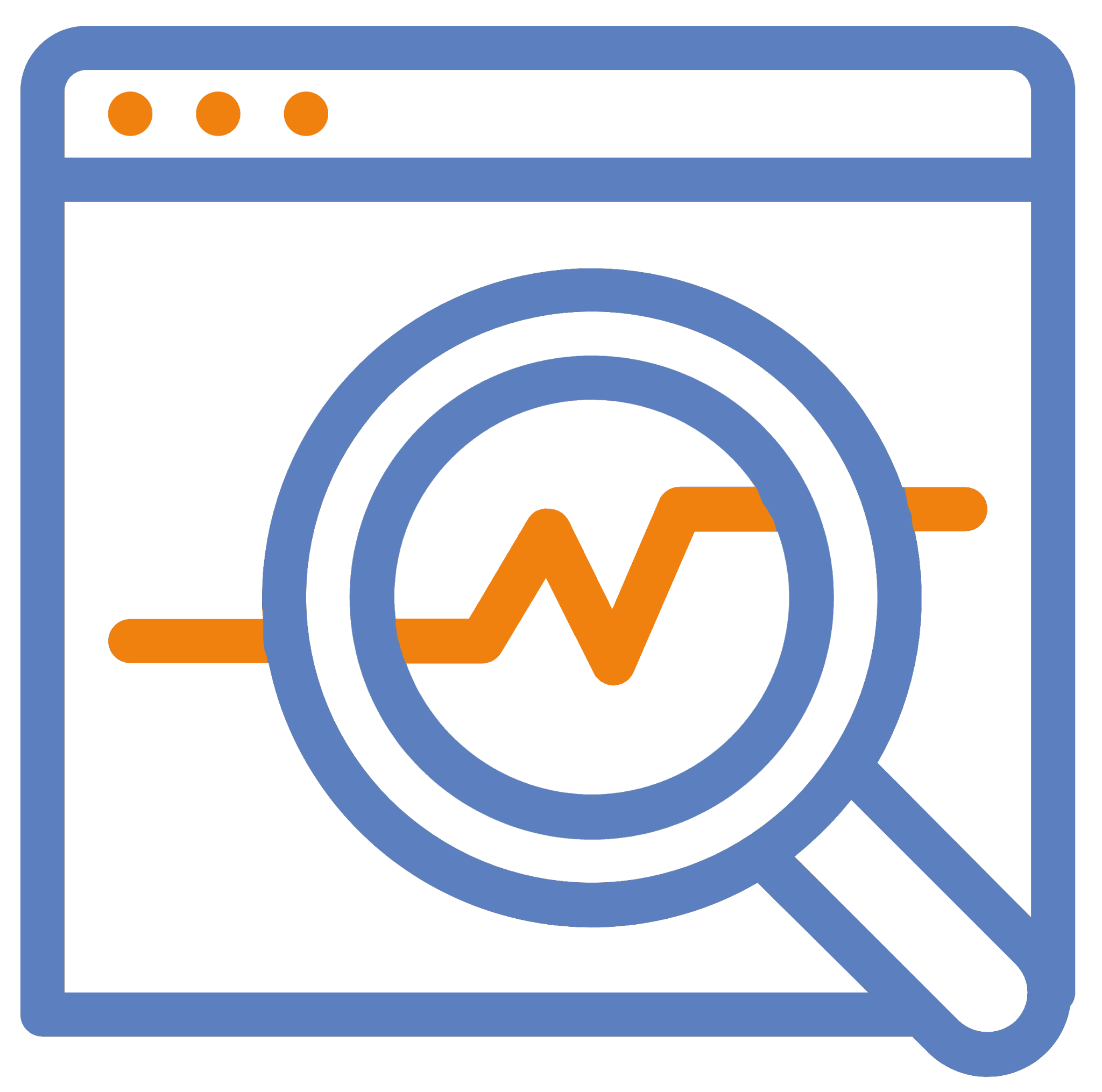 Using tools to spot Cyberbullying
Understanding, Preventing
Ages 11-13, Ages 14-18
Using tools to spot Cyberbullying
Timing: 30 minutes
Learning outcomes:
Learners will be able to:
Identify variables/characteristics of cyberbullying behaviour.
Consider the benefits and limitations of tools used to detect cyberbullying.
Key vocabulary: cyberbullying, hate speech, variables, patterns, algorithms, artificial intelligence (A.I.), monitoring, detecting, privacy, moderating.
Resources: ‘Cyberbully detector’ worksheet (slide 6)
Key Questions
How can you spot a cyberbully or cyberbullying behaviour on social media?
What are the characteristics of cyberbullying behaviour?
Can cyberbullying be accurately detected in…
...public online spaces? Why/why not?
...private online spaces? Why/why not?
What tools/methods could be used to detect cyberbullying?
Should we use automated tools to detect cyberbullying? Why/why not?
What actions should tools/networks take once cyberbullying is detected?
How to spot a cyberbully
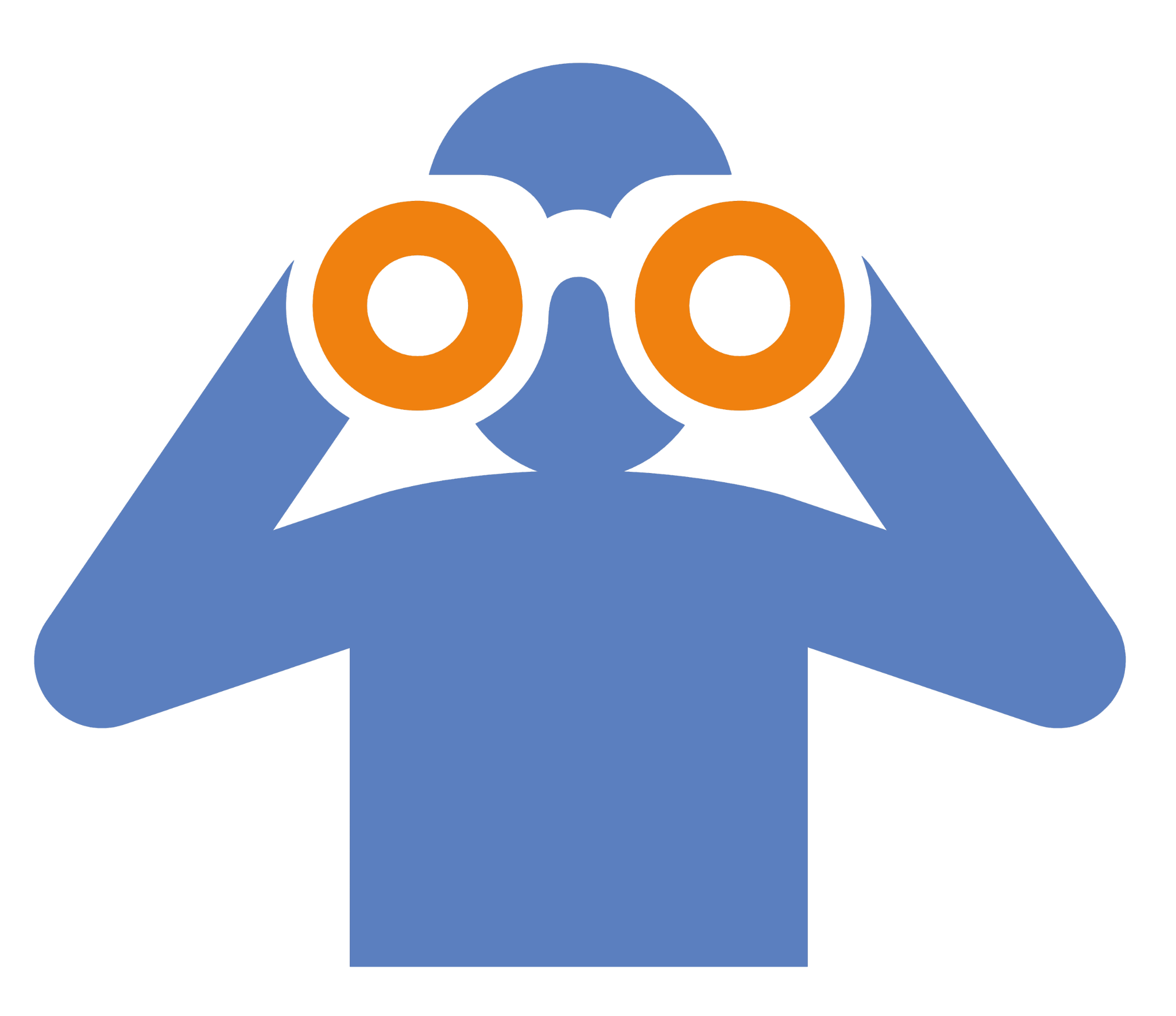 How would you know if someone was showing cyberbullying behaviour on a social media platform?

Sort your ideas under the following headings:
Textual
Visual
Aural
Behavioural
Creating a cyberbullying detector
Creating a cyberbullying detector
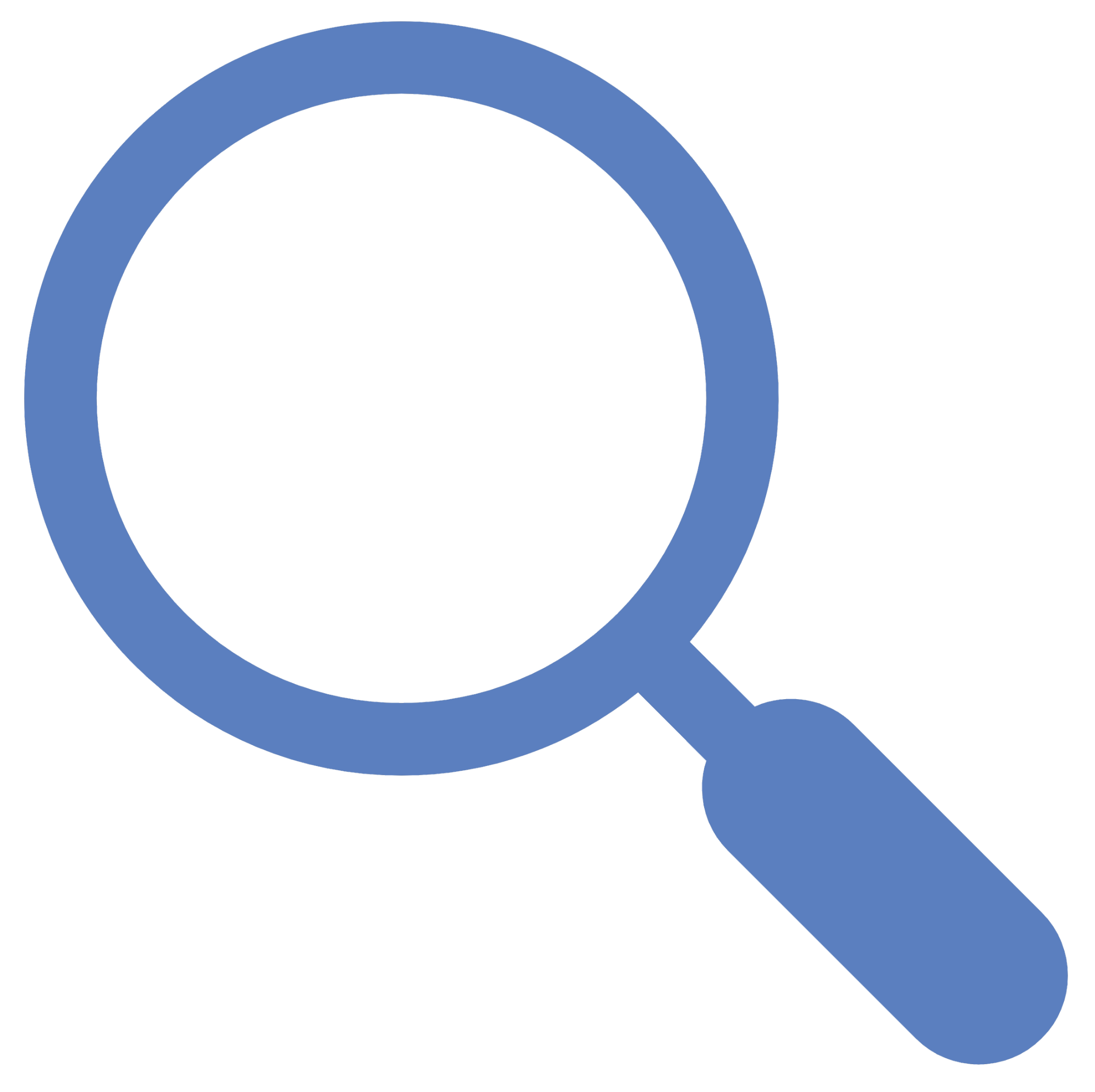 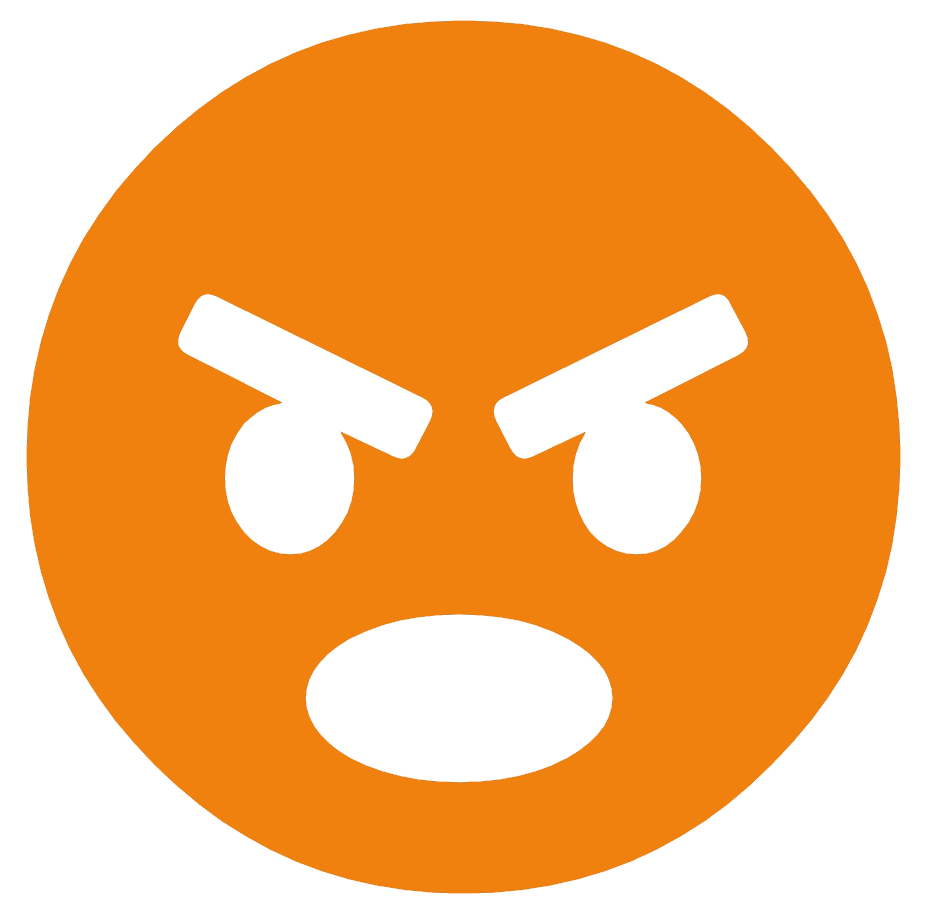 What tools do you know of that are used on social media to spot unacceptable behaviour?
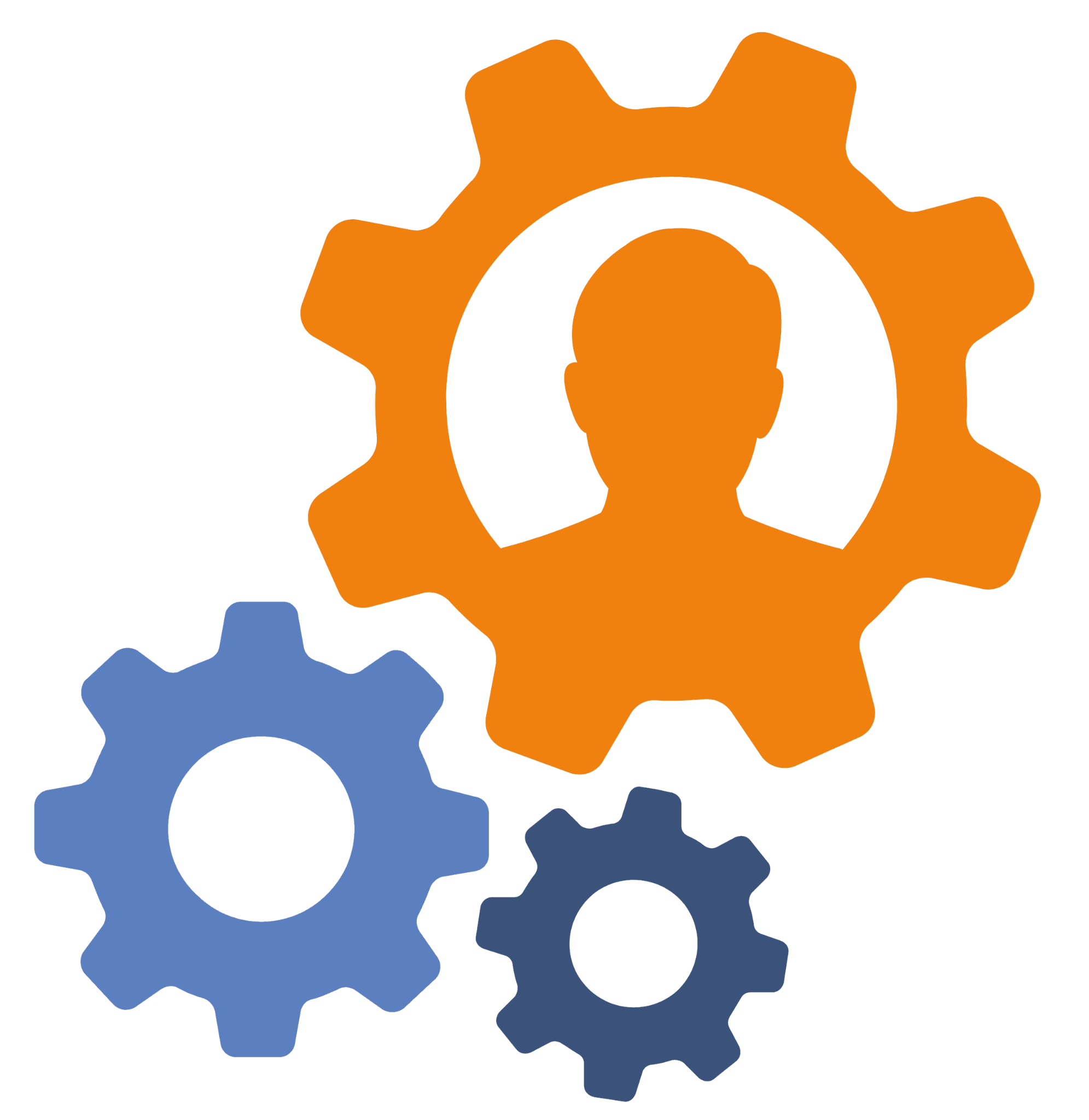 You are going to design your own ‘cyberbullying detector’; a tool to spot cyberbullying behaviour on social media.
Cyberbullying Detector
Platforms to monitor: _______________________
Bullying behaviour detected:
Public or private:
Methods to teach the tool:
Accuracy tests:
Strengths:
Weaknesses:
What next?
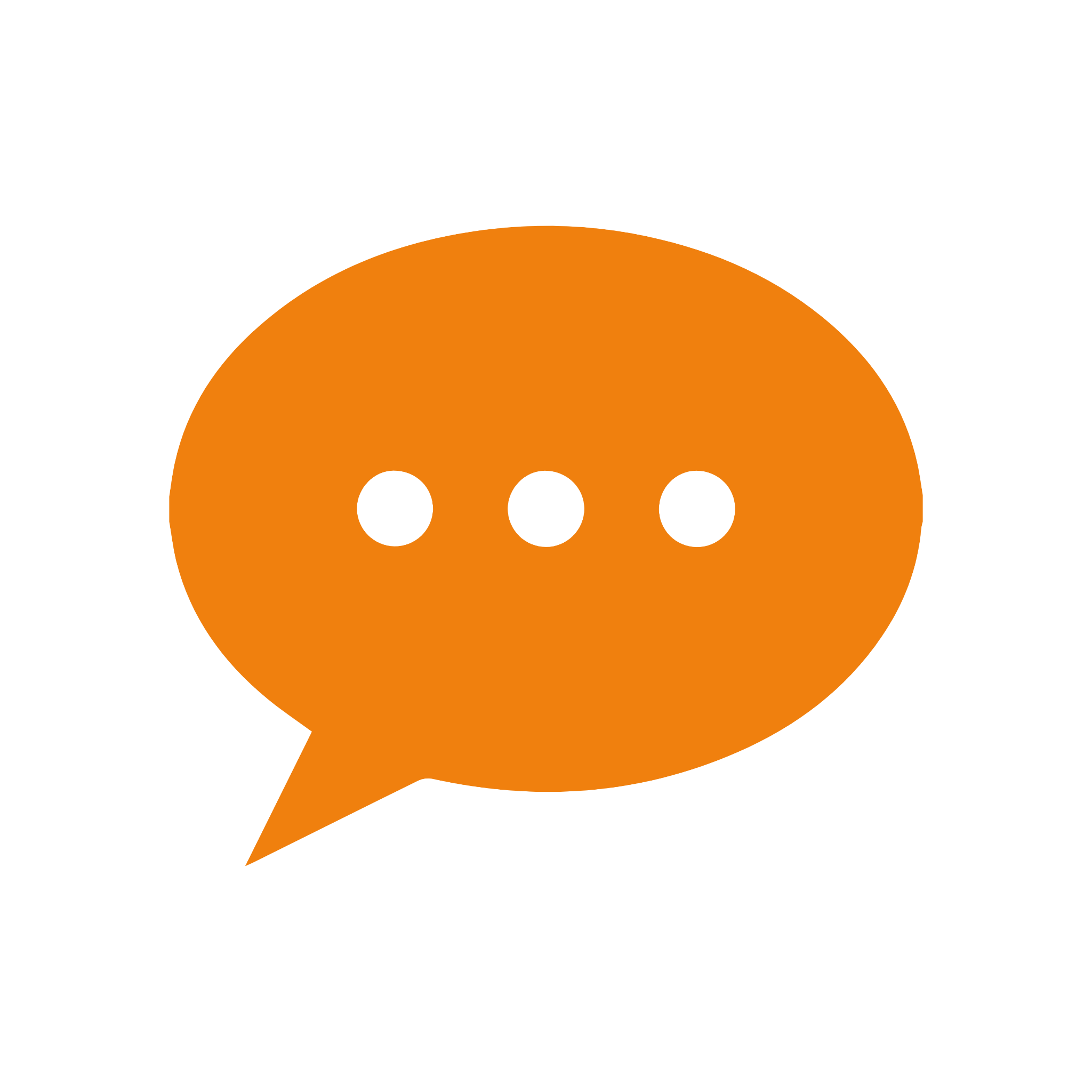 Once your tool has detected cyberbullying behaviour, what would you like it to do in response?